https://elearn.uni-sofia.bg/
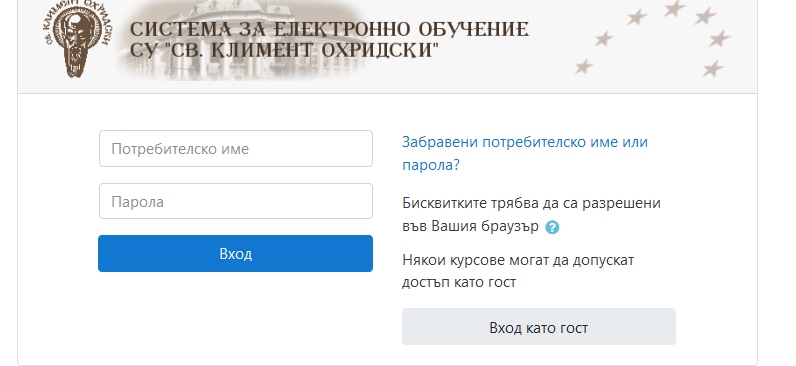 Потребителско име от СУСИ
Парола от СУСИ
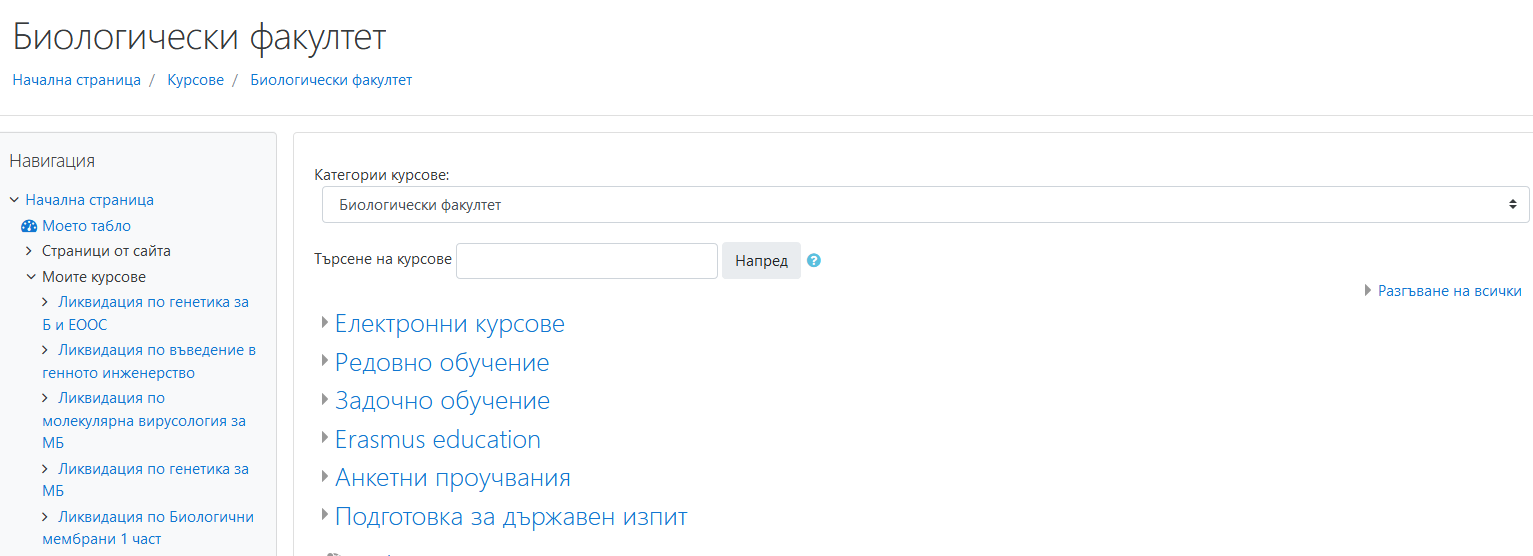 Вашите курсове
Курсът, чрез който ще проведете изпит. Отворете го.
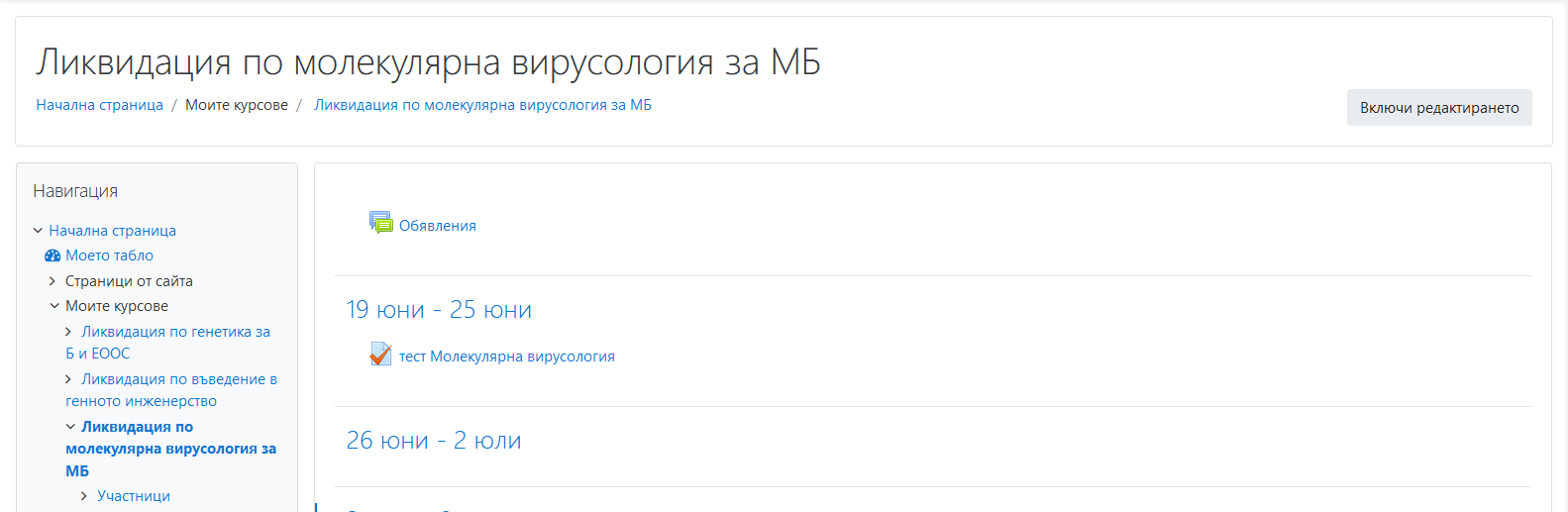 1
Това е списъкът с участници в курса (изпита).
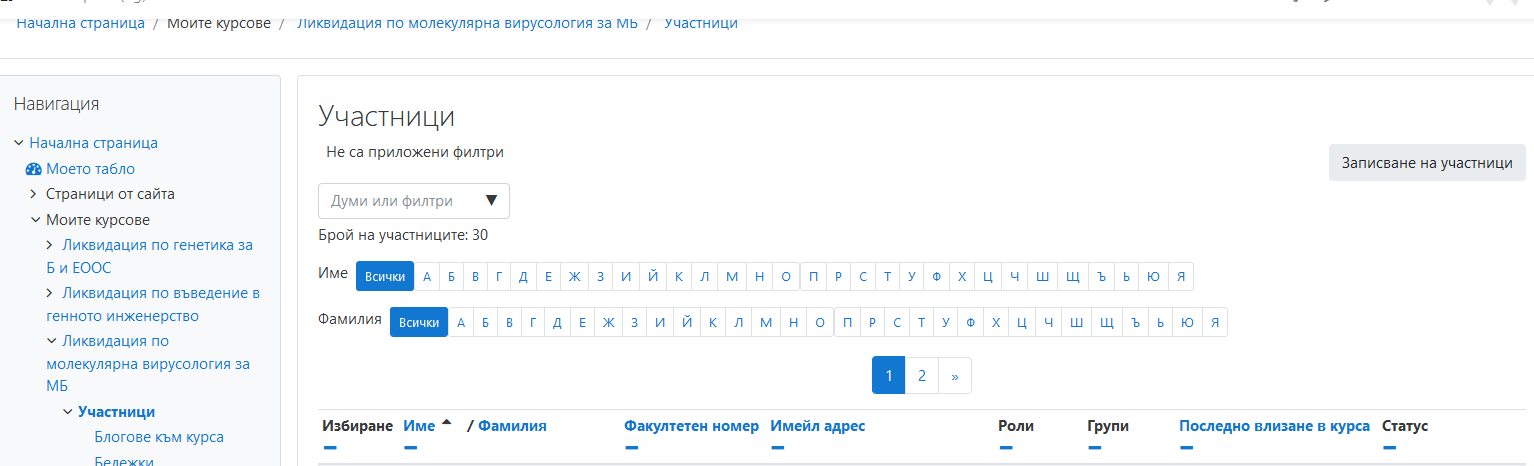 2
Бутон – записване на нови участници.
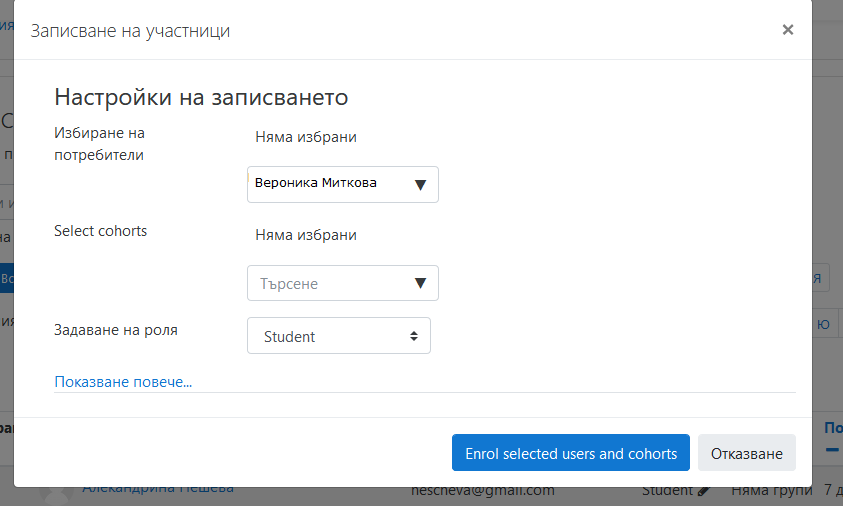 Търсене на студент по 
име, Фак.№  и/или емейл.
1
Бутон - Запиши
2
Проверка на новозаписан студент по първо име.
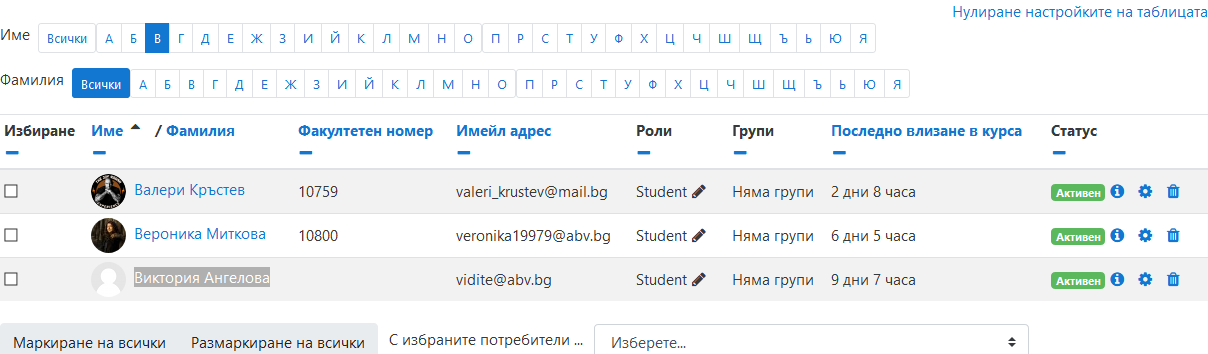 Новозаписаният студент
КРАЙ